Where in the World is….
Arkansas
Can you locate Arkansas on the Map?
Map of the United States
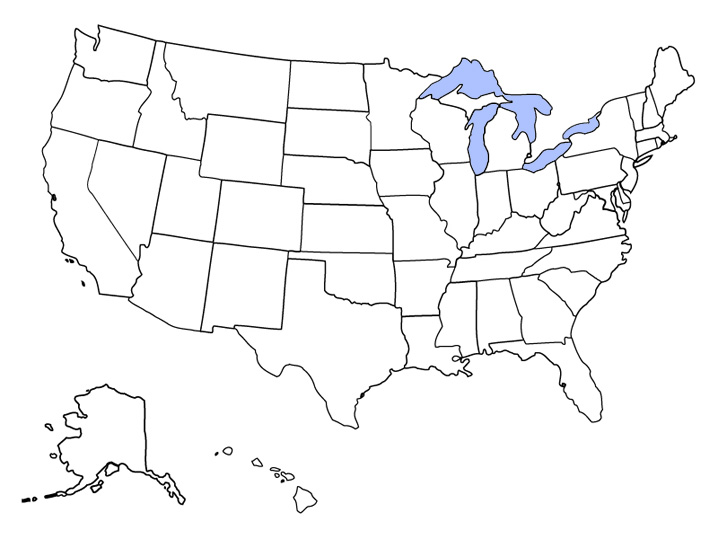 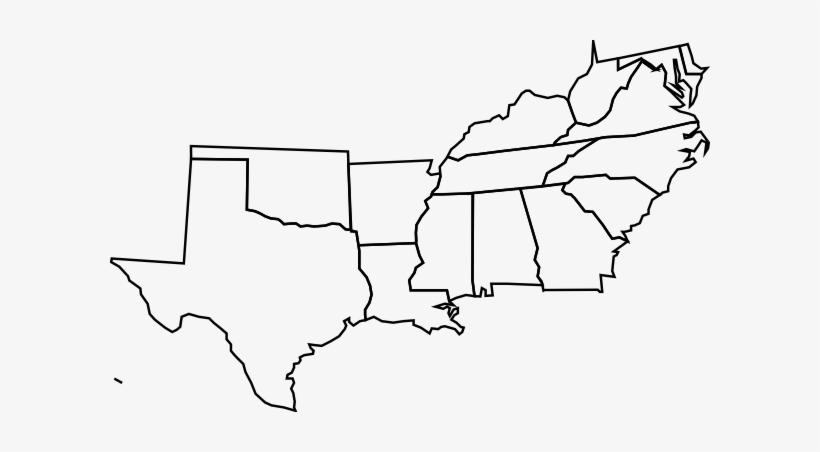 Have you located Arkansas Yet?
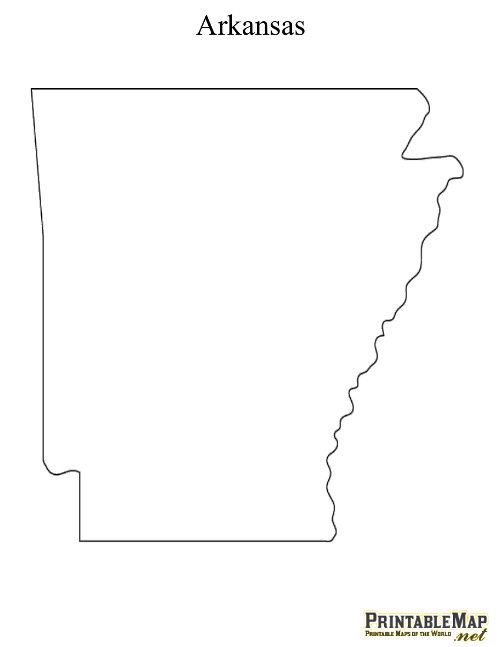 State of Arkansas!!
What States Surround Arkansas?
Kansas Missouri Tennessee Mississippi Louisiana Texas Oklahoma
Surrounding States
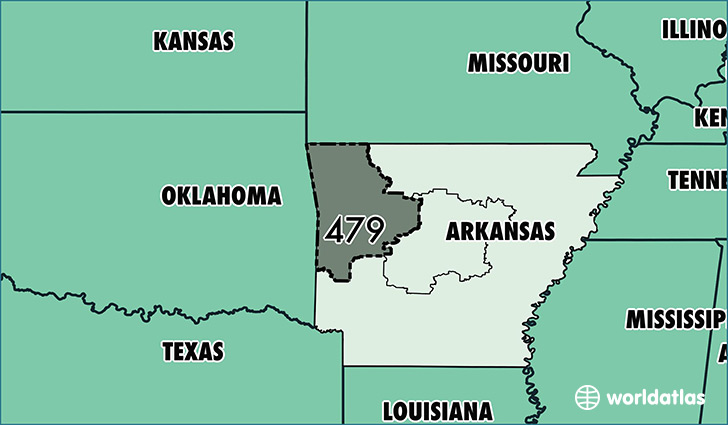 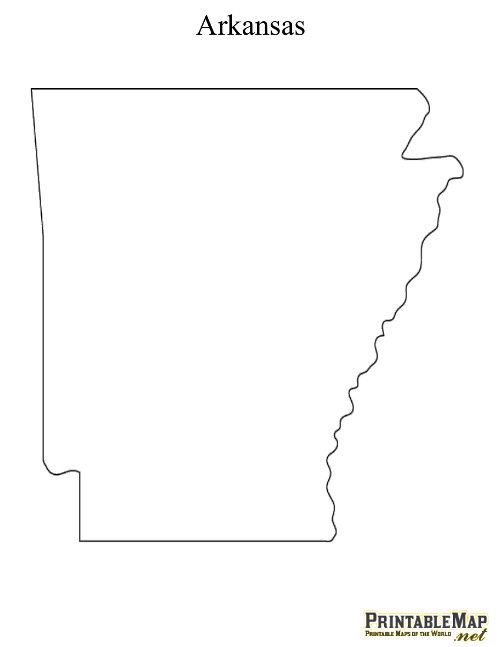 What is the Capital of Arkansas?
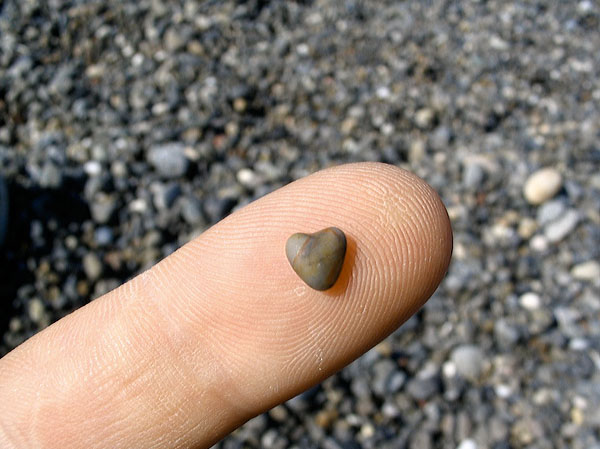 Little Rock
Where is the Capital of Little Rock?
Little Rock
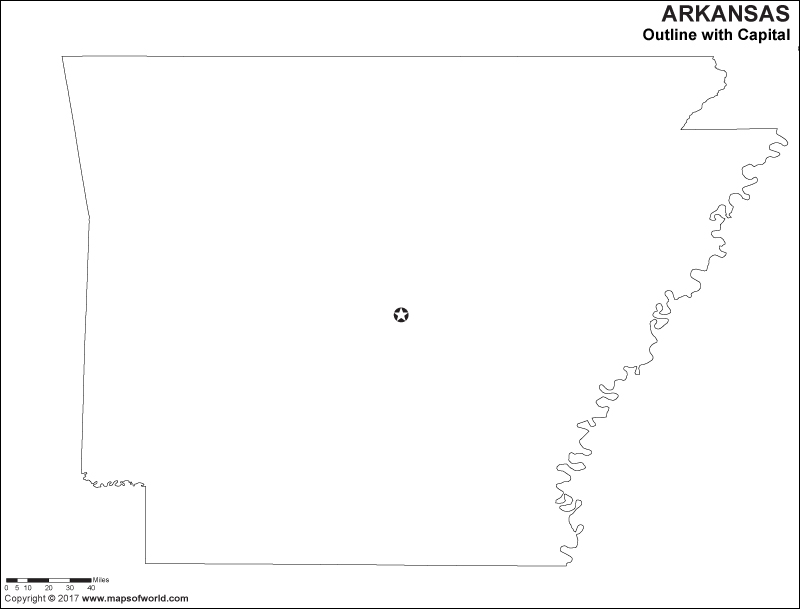 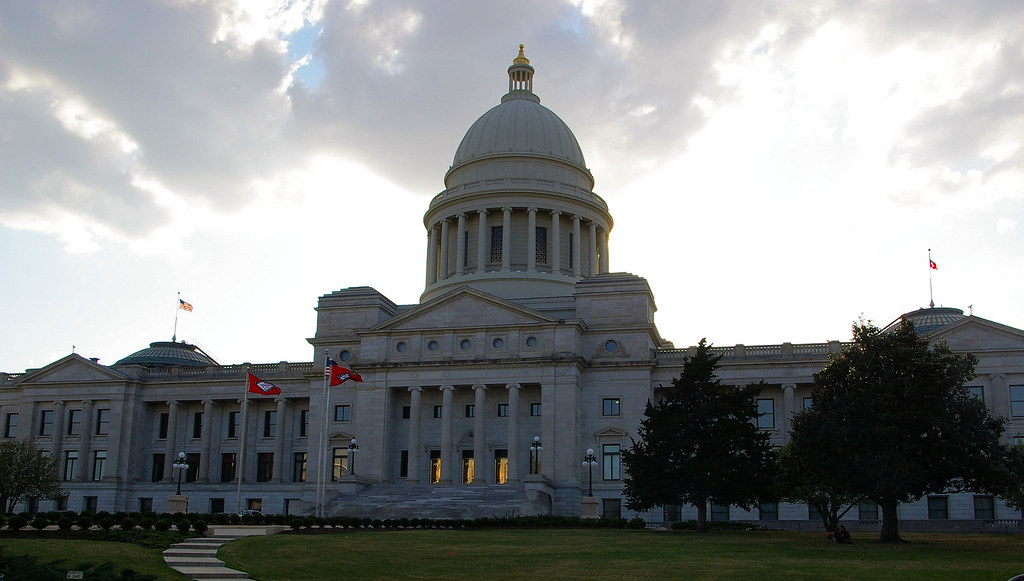 Capital of Little Rock Building
This Photo by Unknown Author is licensed under CC BY
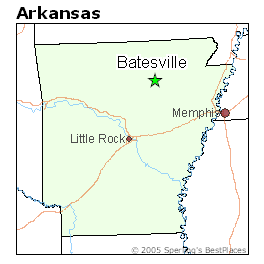 Where do you live in Arkansas?